Wendy Bass,    Pierce   College
Vivian Varela,    Mendocino   College
Regular and Substantive (plus effective)Contact
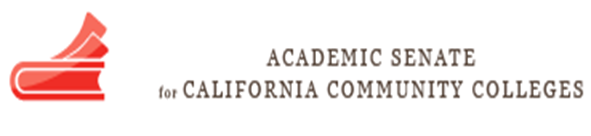 A Definition
What precisely does regular and substantive or effective contact mean?
Who defines it?
Hint: Title 5 § 55204.  
Regular effective contact is an academic and professional matter pursuant to sections 53200 et seq.
Methods of Instruction:  Instructor/Student ContactInformation Delivery
Procedural Announcements
Course Materials/Modules
Personalized Audio/Video Content
Library/Database Resources
Online Video Databases
Internet Resources
Discussion Forums
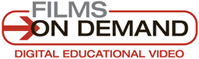 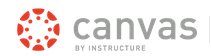 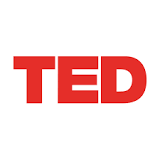 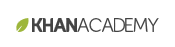 Methods of Instruction:  Instructor/Student ContactRegular and Substantive Contact
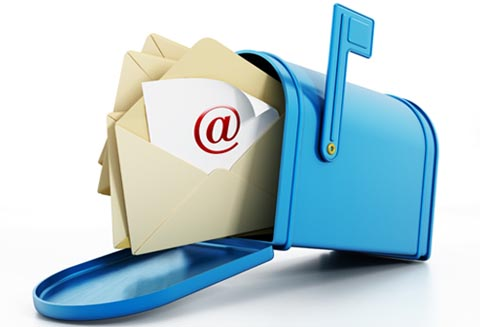 Reactive and Observational Announcements  
Chat Rooms
E-mail  
Instant messaging
Private Messages  
Responding to Bulletin Board/Public Message Forum
Regular and Substantive Contact
Responding to Discussion boards
E-Conferencing /Video Conferencing internet library resources
Timely Webcasts
Timely Podcasts
Others?
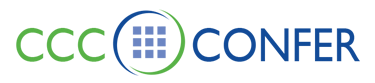 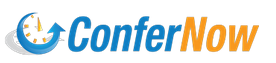 Methods of Instruction:  Instructor/Student ContactHybrid and In-Person Contact
Personal Orientation Sessions
In-Person Group Meetings       
In-Person Review Sessions
In-Person Examinations
Synchronous Meetings
Others?
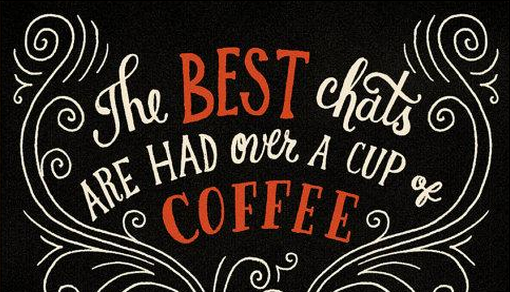 Now What?
Do you have a process to ensure regular and effective contact?
Was it initiated by and approved by your senate?
How are you verifying your courses meet your definition?
Documentation
COR or other approval process
Training & Professional Development
Now What?
What does your process look like?
What kinds of problems are you having with this issue on your campus?
What resources do you need?
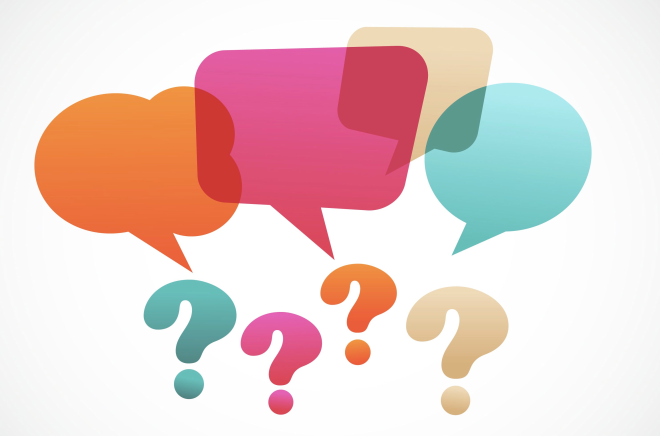 8
Does your college have a Regular and Effective Contact policy?
Develop a policy in consultation with Academic Senate—Curriculum Committee & DE Committee 
Policies often contain:
Definition of REC (use Title 5 language)
Instructor initiated focus
Guidelines for frequency of contact
Syllabus information
Variety of methods that constitute “contact”
Need for contact to be ongoing and consistent throughout semester
Best practices for engaging with students
Example: Pierce College
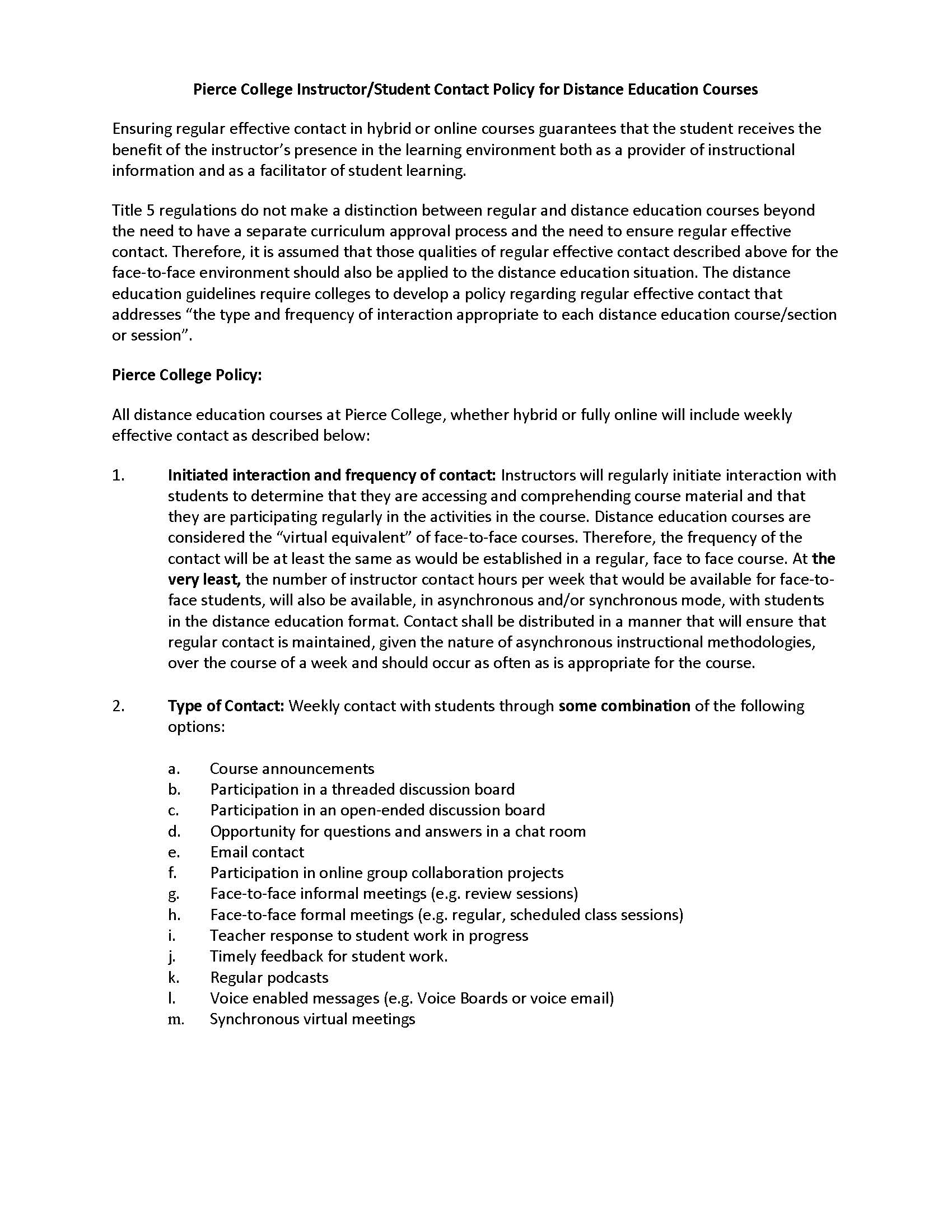 10
Example: Mendocino College
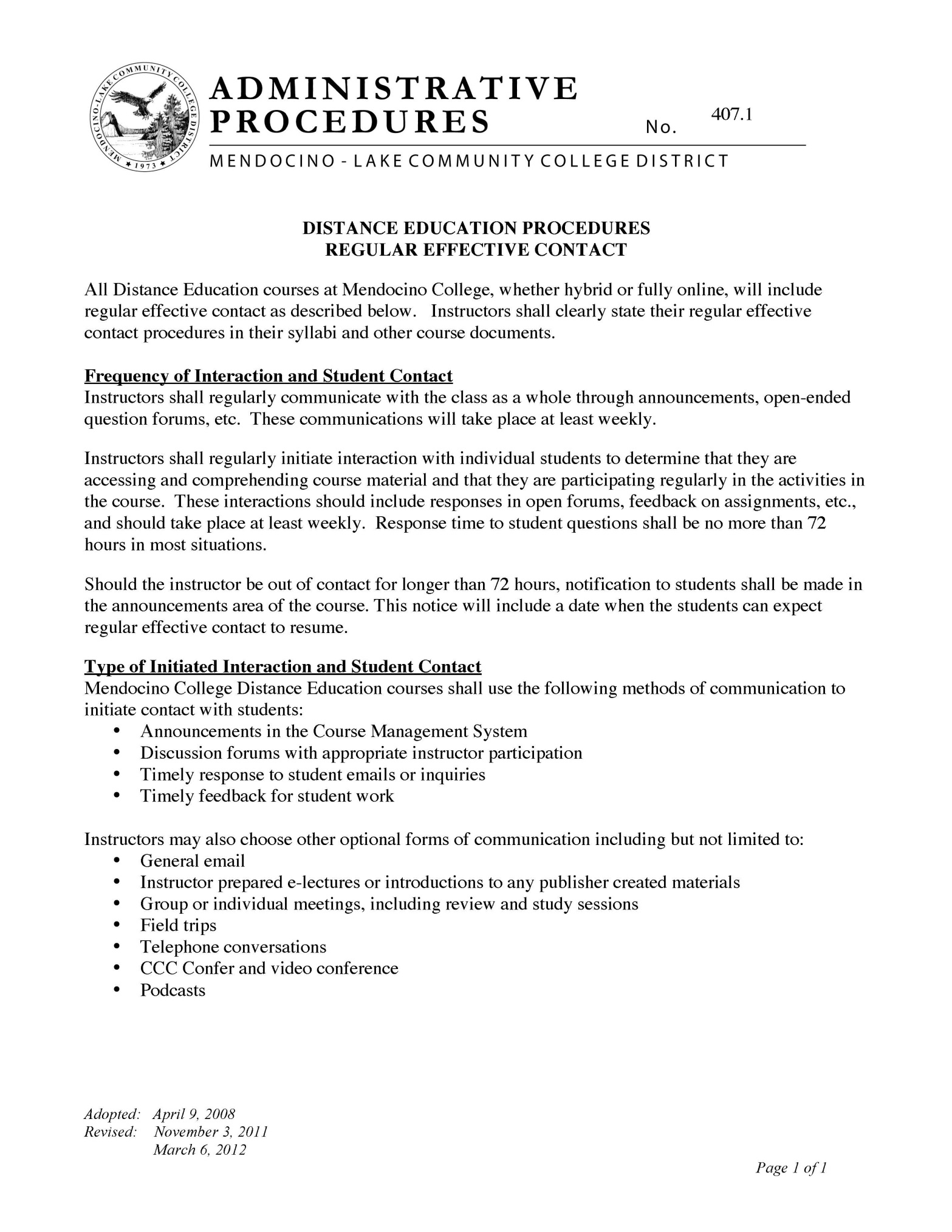 Thank You!
Wendy Bass  bassw@piercecollege.edu 
Vivian Varela  varela@mendocino.edu